Figure 1 Mean number of juvenile gadoids (<12 cm) caught per hour at Caol Scotnish (data combined for maerl, rocky, ...
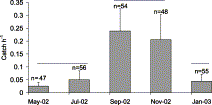 ICES J Mar Sci, Volume 61, Issue 3, 2004, Pages 422–429, https://doi.org/10.1016/j.icesjms.2004.02.004
The content of this slide may be subject to copyright: please see the slide notes for details.
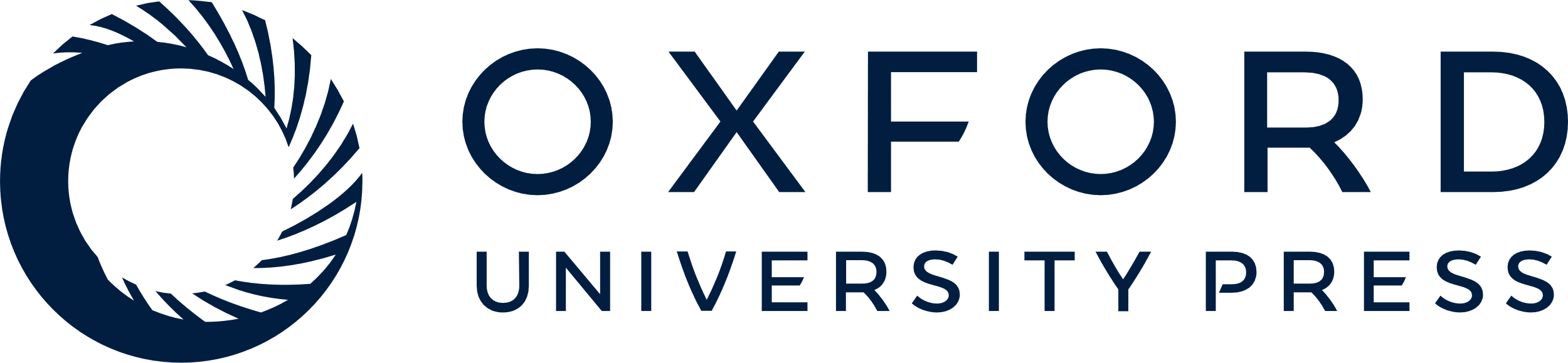 [Speaker Notes: Figure 1 Mean number of juvenile gadoids (<12 cm) caught per hour at Caol Scotnish (data combined for maerl, rocky, and gravel substrata) using fykenets at bi-monthly sampling events. Error bars = s.d. Horizontal lines at the same level indicate substrata that did not differ significantly from each other.


Unless provided in the caption above, the following copyright applies to the content of this slide: © 2004 International Council for the Exploration of the Sea]
Figure 2 Mean number of juvenile gadoids observed associated with maerl, gravel, and rocky substrata in Caol Scotnish ...
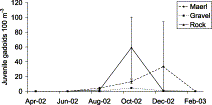 ICES J Mar Sci, Volume 61, Issue 3, 2004, Pages 422–429, https://doi.org/10.1016/j.icesjms.2004.02.004
The content of this slide may be subject to copyright: please see the slide notes for details.
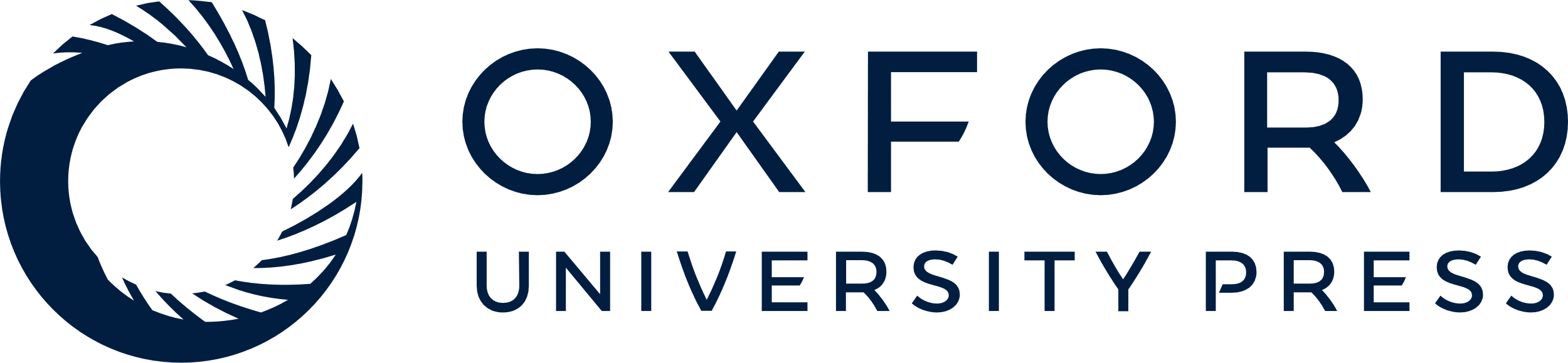 [Speaker Notes: Figure 2 Mean number of juvenile gadoids observed associated with maerl, gravel, and rocky substrata in Caol Scotnish using scuba during bi-monthly sampling events. Error bars = s.d. Straight lines do not indicate linear progressions between data points, but are given to aid trend determination.


Unless provided in the caption above, the following copyright applies to the content of this slide: © 2004 International Council for the Exploration of the Sea]
Figure 3 Mean number of gadoids of the larger size classes (>32 cm) caught per hour at Caol Scotnish (data combined ...
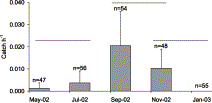 ICES J Mar Sci, Volume 61, Issue 3, 2004, Pages 422–429, https://doi.org/10.1016/j.icesjms.2004.02.004
The content of this slide may be subject to copyright: please see the slide notes for details.
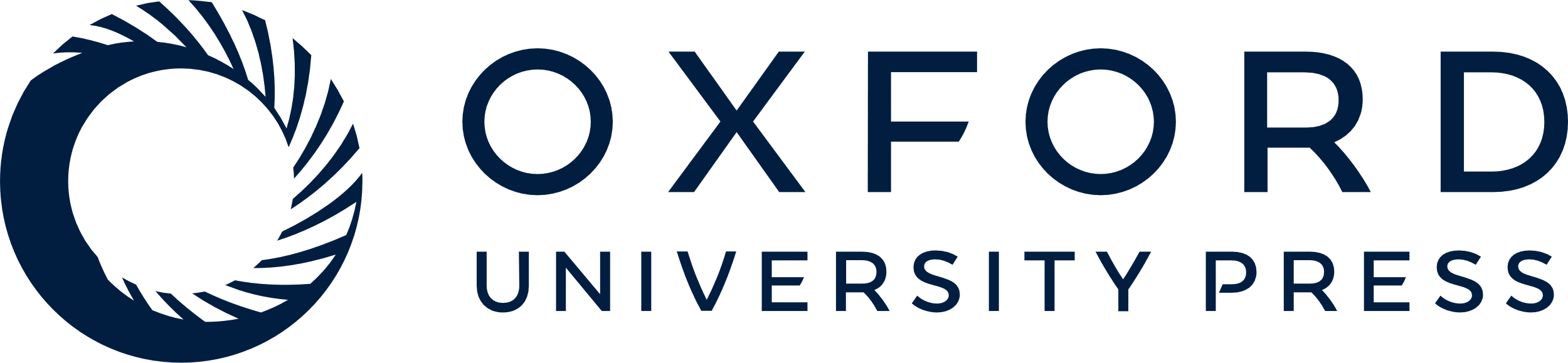 [Speaker Notes: Figure 3 Mean number of gadoids of the larger size classes (>32 cm) caught per hour at Caol Scotnish (data combined for maerl, rocky, and gravel substrata) using fykenets at bi-monthly sampling events. Error bars = s.d. Horizontal lines at the same level indicate substrata that did not differ significantly from each other.


Unless provided in the caption above, the following copyright applies to the content of this slide: © 2004 International Council for the Exploration of the Sea]
Figure 4 Mean number of juvenile gadoids (<12 cm) caught over maerl, rock, and gravel using fykenets by day and by ...
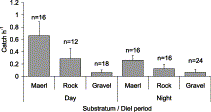 ICES J Mar Sci, Volume 61, Issue 3, 2004, Pages 422–429, https://doi.org/10.1016/j.icesjms.2004.02.004
The content of this slide may be subject to copyright: please see the slide notes for details.
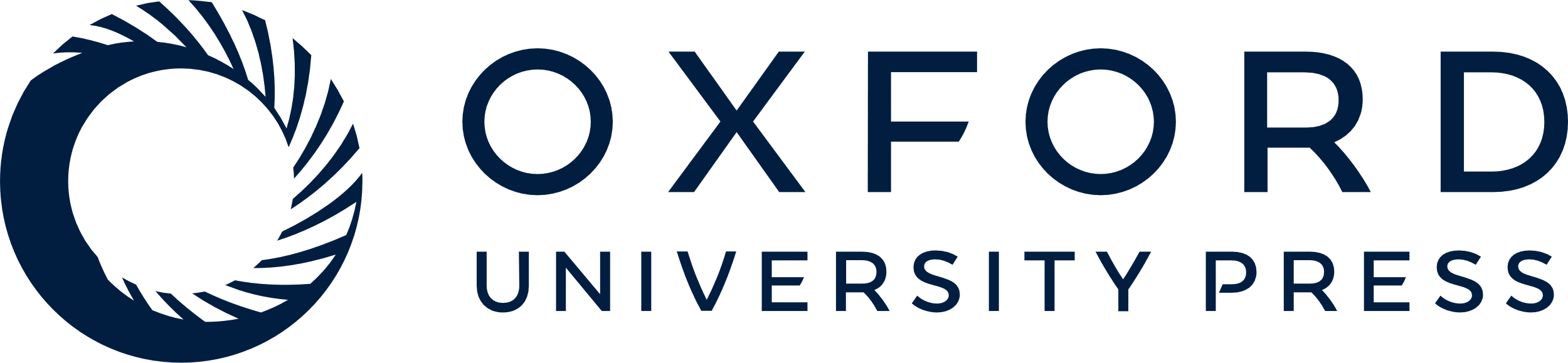 [Speaker Notes: Figure 4 Mean number of juvenile gadoids (<12 cm) caught over maerl, rock, and gravel using fykenets by day and by night, September–November. Error bars = 95% C.I.


Unless provided in the caption above, the following copyright applies to the content of this slide: © 2004 International Council for the Exploration of the Sea]
Figure 5 Mean number of gadoids of the larger size classes (>32 cm) caught over maerl, rock, and gravel using fykenets ...
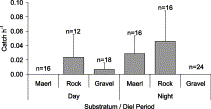 ICES J Mar Sci, Volume 61, Issue 3, 2004, Pages 422–429, https://doi.org/10.1016/j.icesjms.2004.02.004
The content of this slide may be subject to copyright: please see the slide notes for details.
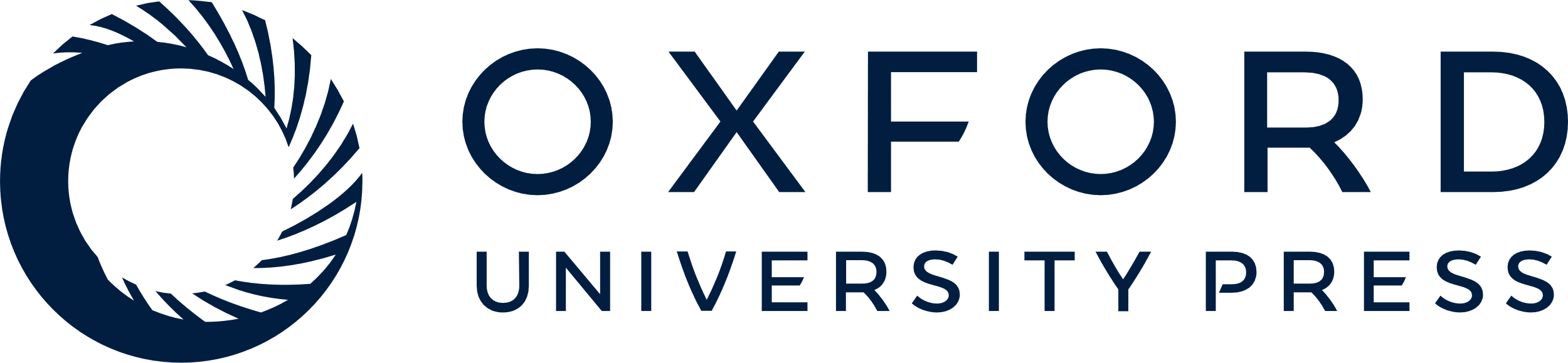 [Speaker Notes: Figure 5 Mean number of gadoids of the larger size classes (>32 cm) caught over maerl, rock, and gravel using fykenets by day and by night, September–November. Error bars = s.d.


Unless provided in the caption above, the following copyright applies to the content of this slide: © 2004 International Council for the Exploration of the Sea]
Figure 6 Mean number of juvenile cod, saithe, and pollack (<12 cm) caught over maerl, rock, and gravel using fykenets ...
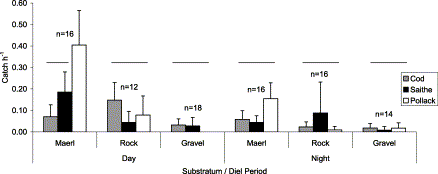 ICES J Mar Sci, Volume 61, Issue 3, 2004, Pages 422–429, https://doi.org/10.1016/j.icesjms.2004.02.004
The content of this slide may be subject to copyright: please see the slide notes for details.
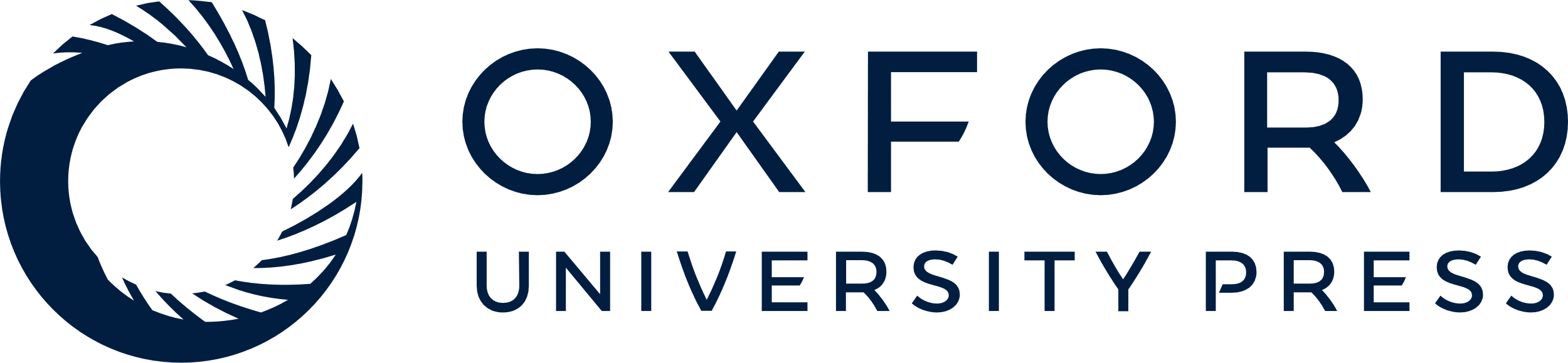 [Speaker Notes: Figure 6 Mean number of juvenile cod, saithe, and pollack (<12 cm) caught over maerl, rock, and gravel using fykenets by day and by night, September–November. Error bars = s.d. Horizontal lines indicate fish densities that did not differ significantly within each substratum/diel period group.


Unless provided in the caption above, the following copyright applies to the content of this slide: © 2004 International Council for the Exploration of the Sea]